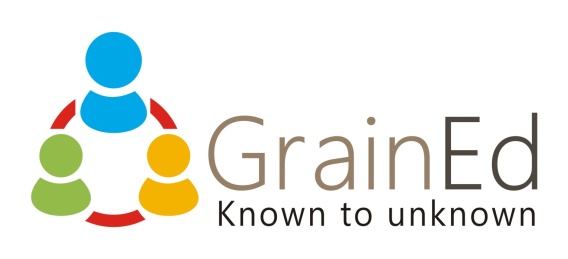 Science – Yesterday, Today & Tomorrowsession 9
By Satish Kumar
Which needs more power?
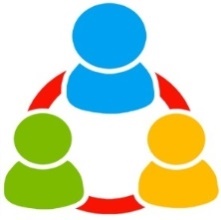 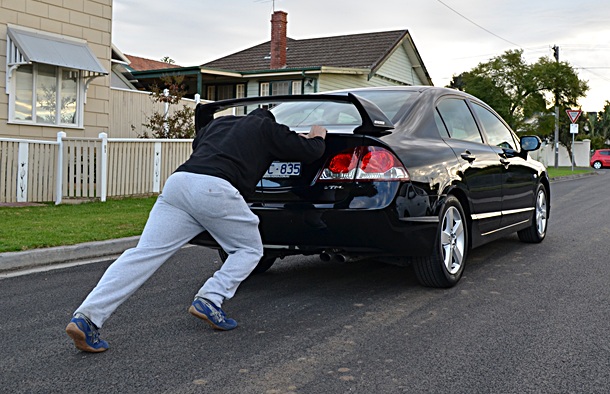 B
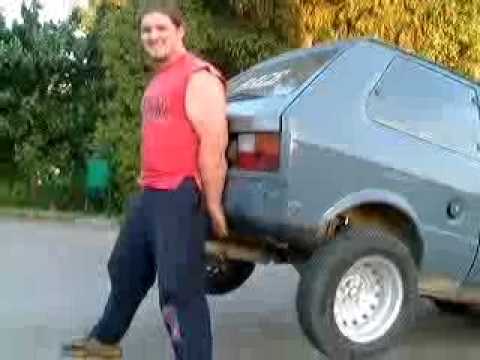 A
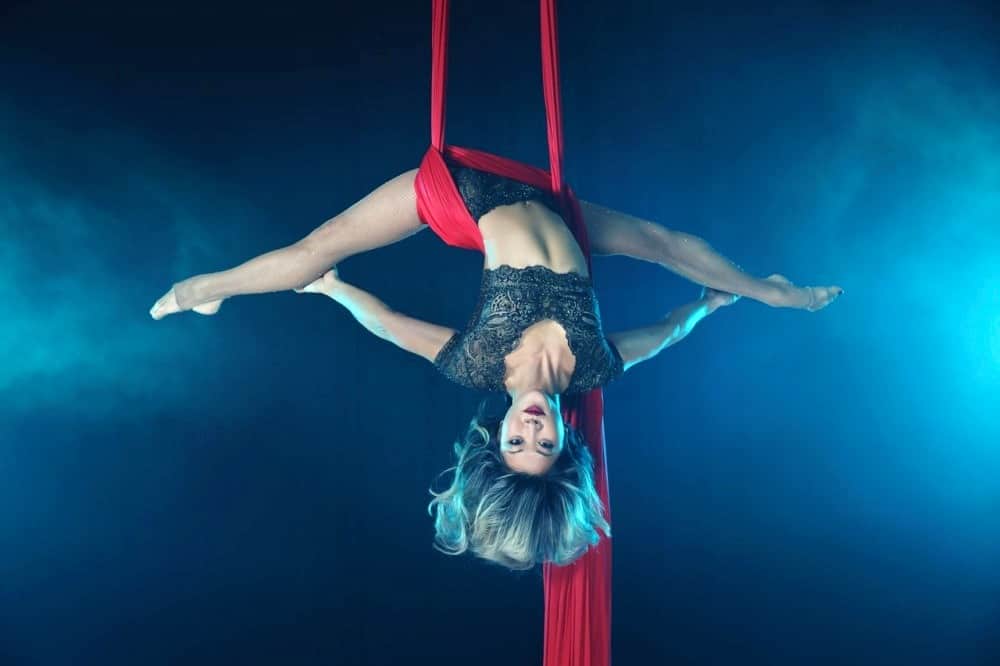 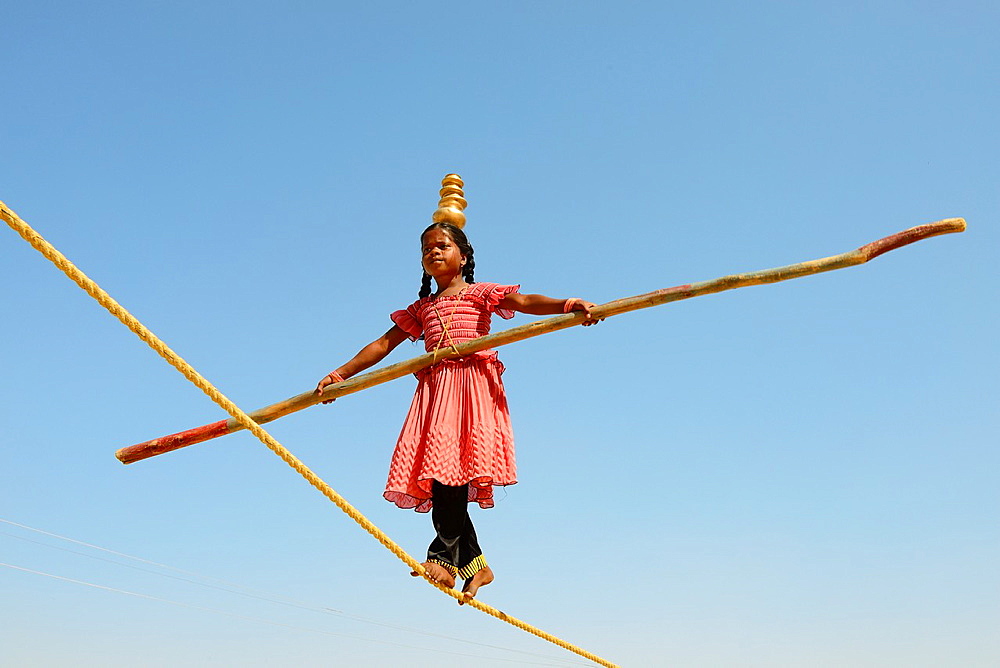 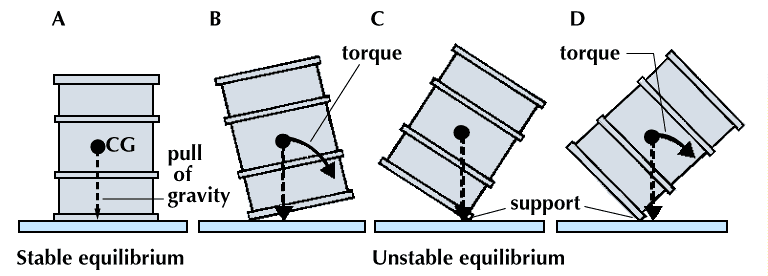 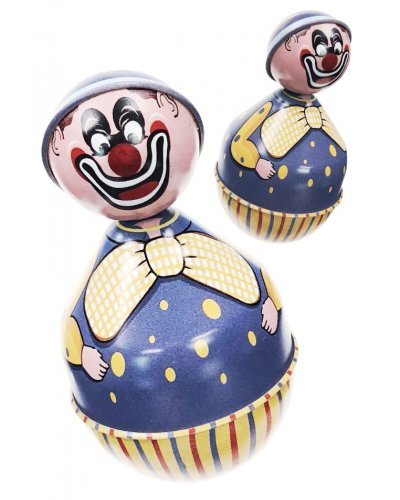 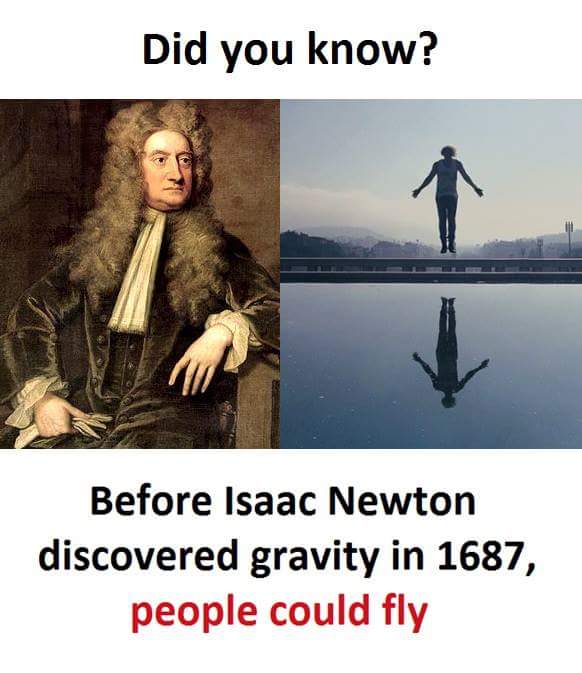 Newton’s law of Gravitation
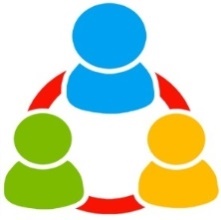 Gravity, an attractive force, effective equally to both objects
Gravity, a Universal force, applicable to all objects
Measured from centre (of gravity) of an object
Force proportional to masses of attracting bodies (m)
Force inversely proportional to square of distance (d)
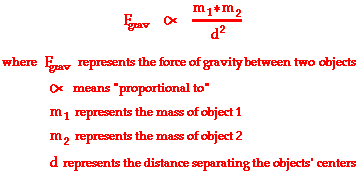 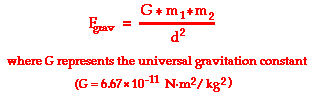 https://www.youtube.com/watch?v=_KJHRF6RlTQ
[Speaker Notes: Exercise – Moving and lifting (Inertia & Weight)
Mass concentrated at center of spherical bodies]
Weights in different planets
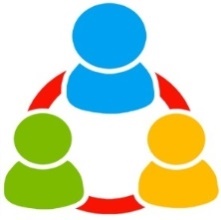 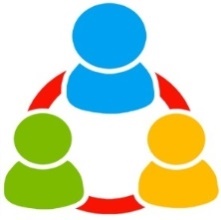